DATE: Detecting Anomalies in Text via Self-Supervision of Transformers Andrei Manolache, Florin Brad, Elena Burceanu
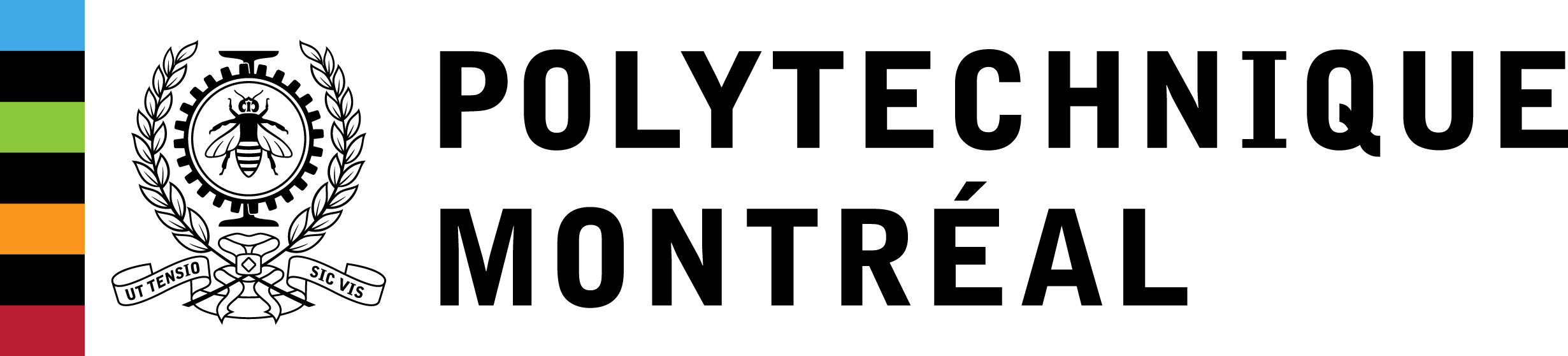 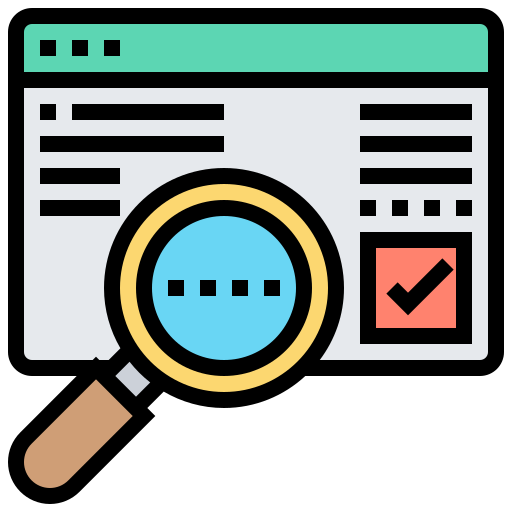 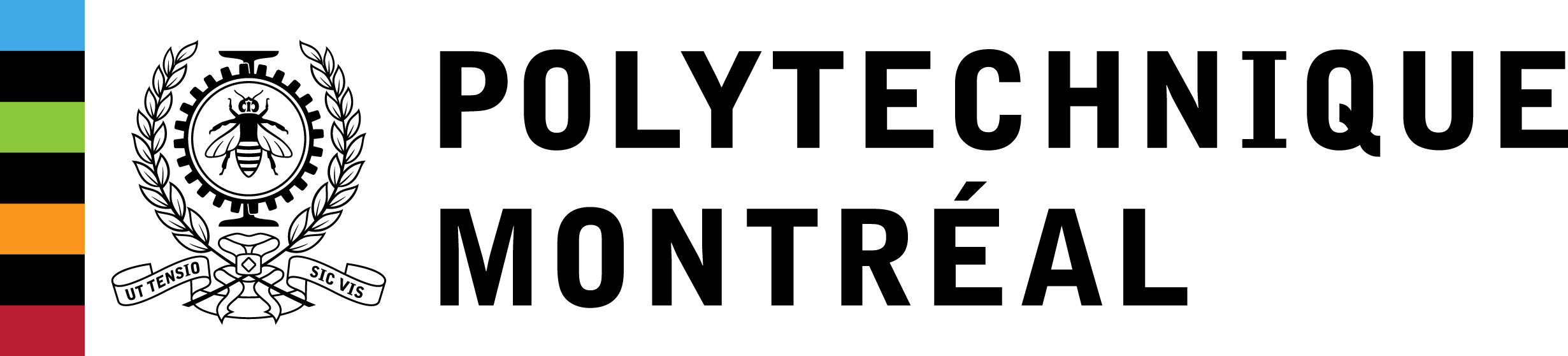 Anomaly Detection
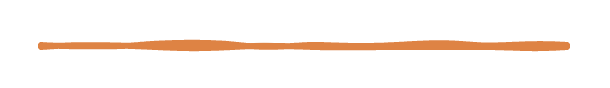 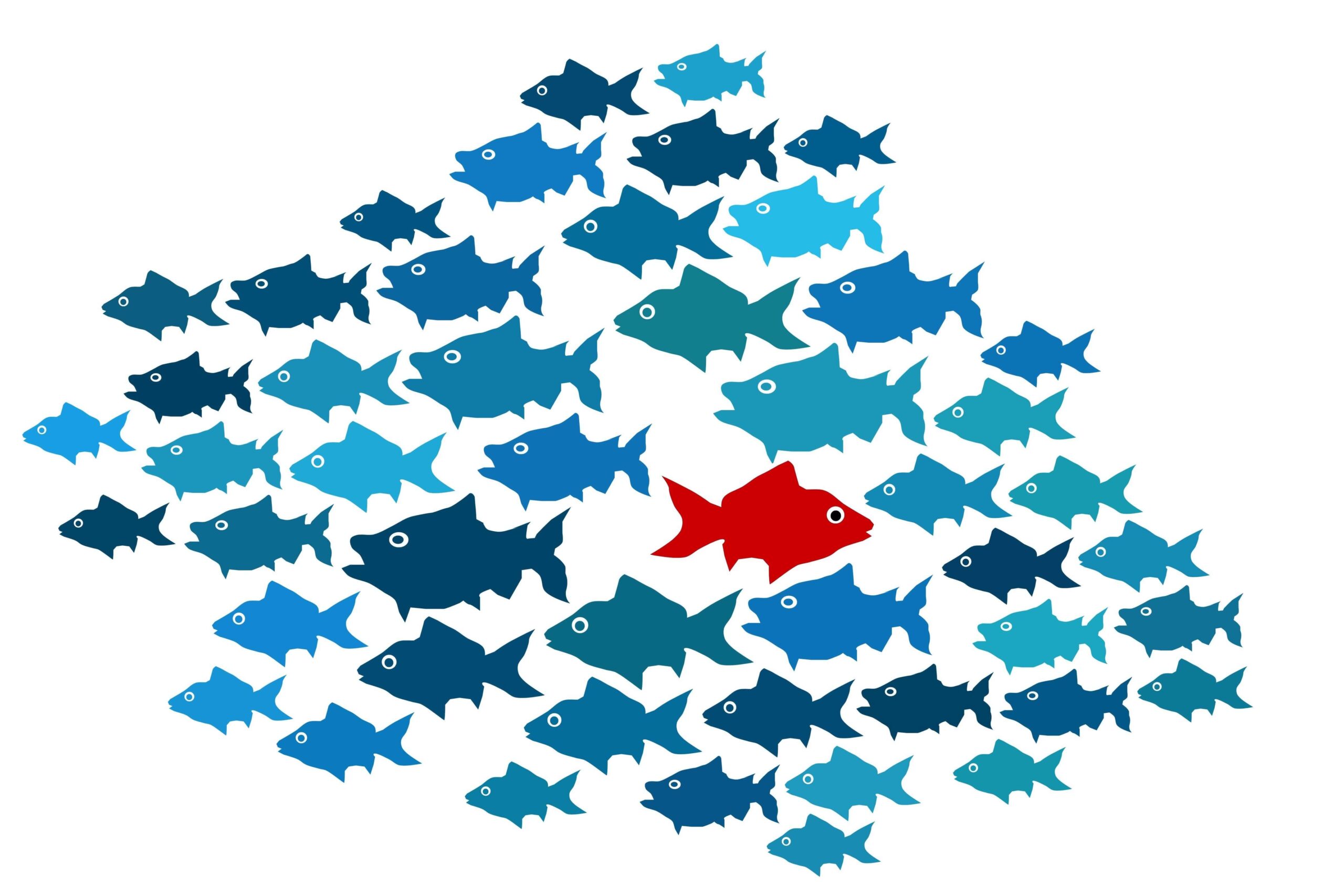 Deviation from expected behaviour
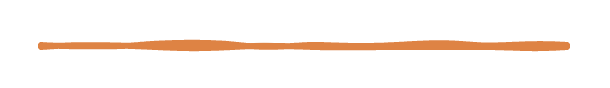 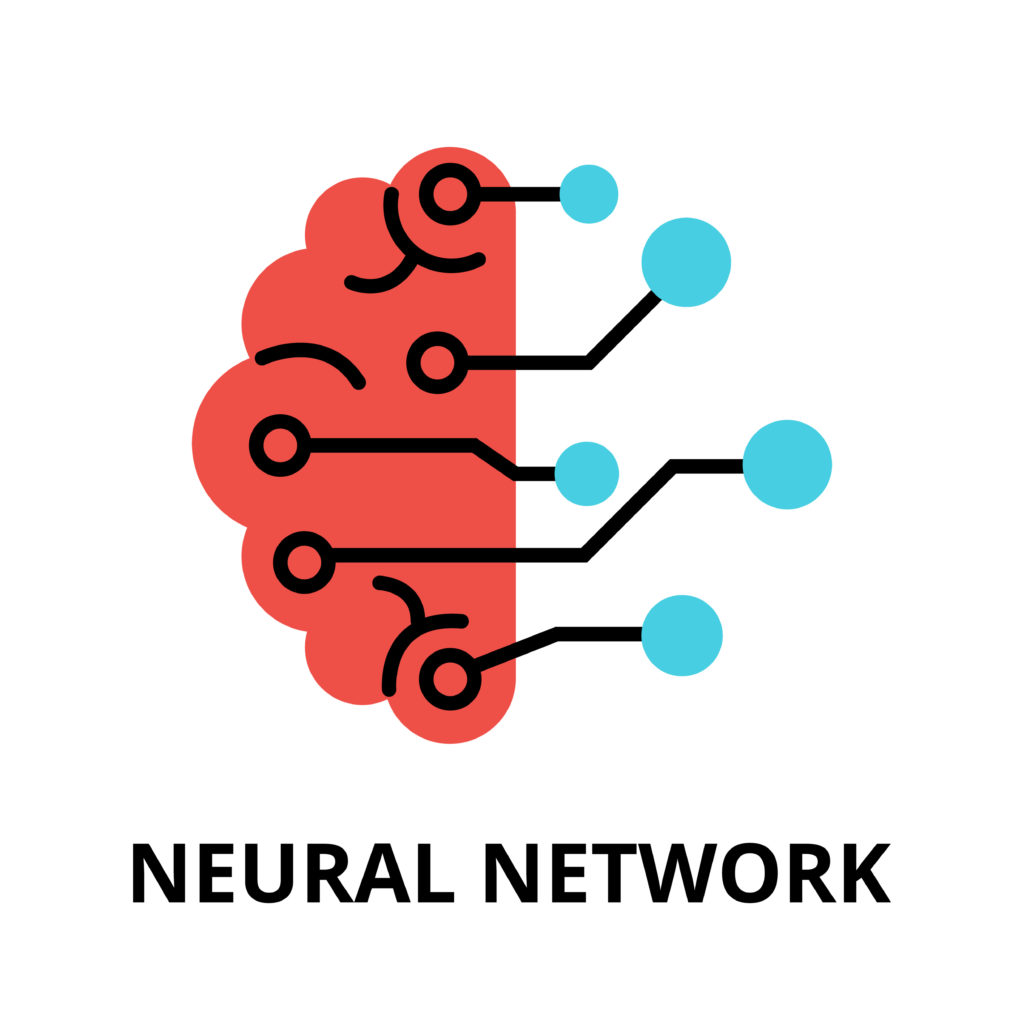 Neural network 
 High performance
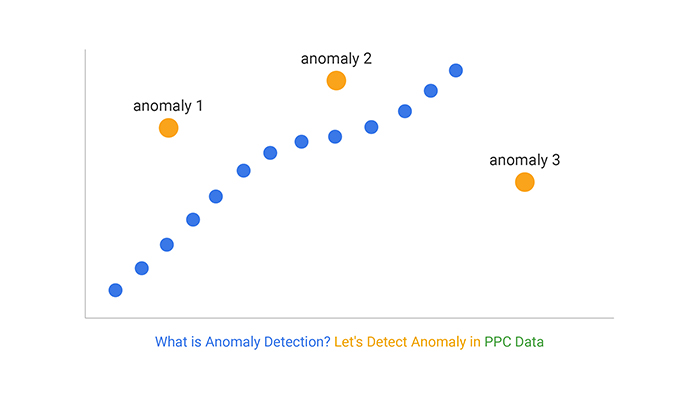 1
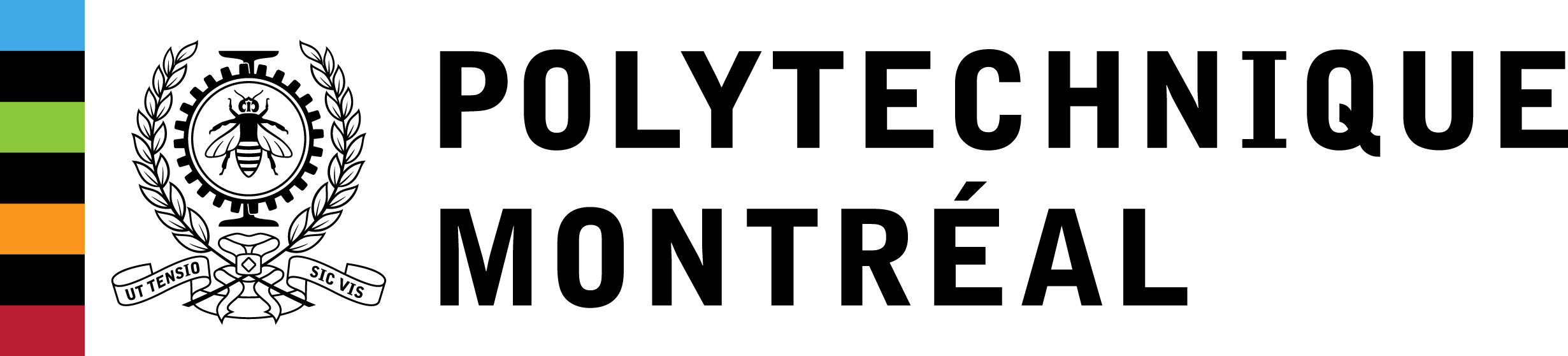 Self-Supervision via Transformer
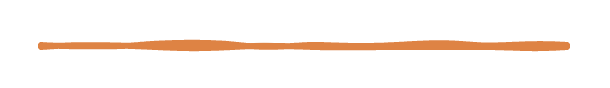 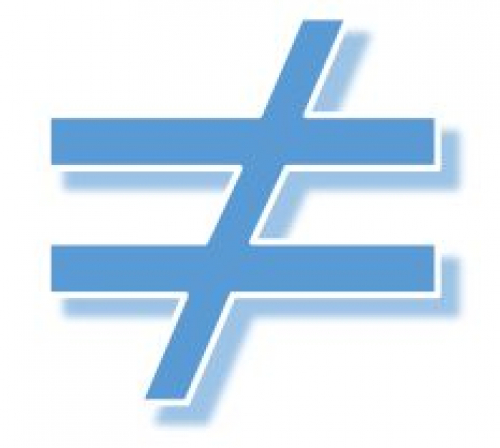 I want a good grade for my presentation
Je veux une bonne note à ma présentation
Input sequence
Output sequence
Self-supervision
Supervision x Unsupervision
2
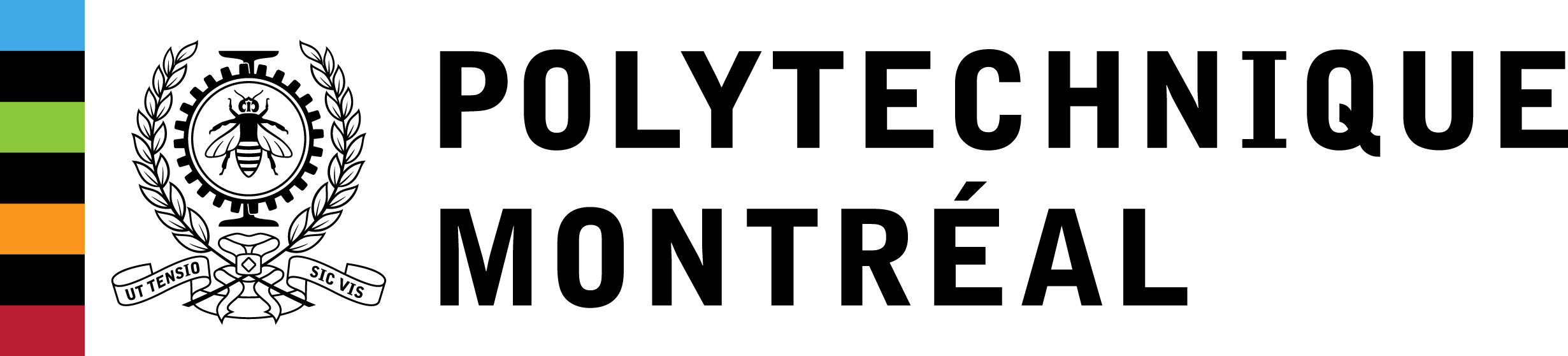 Objective ?
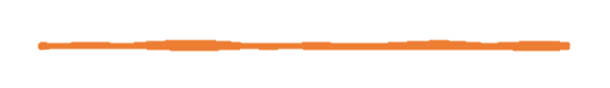 Anomaly Detection

Self-supervised learning

Transformer
 Detecting Anomalies in Text via Self-Supervision of Transformers
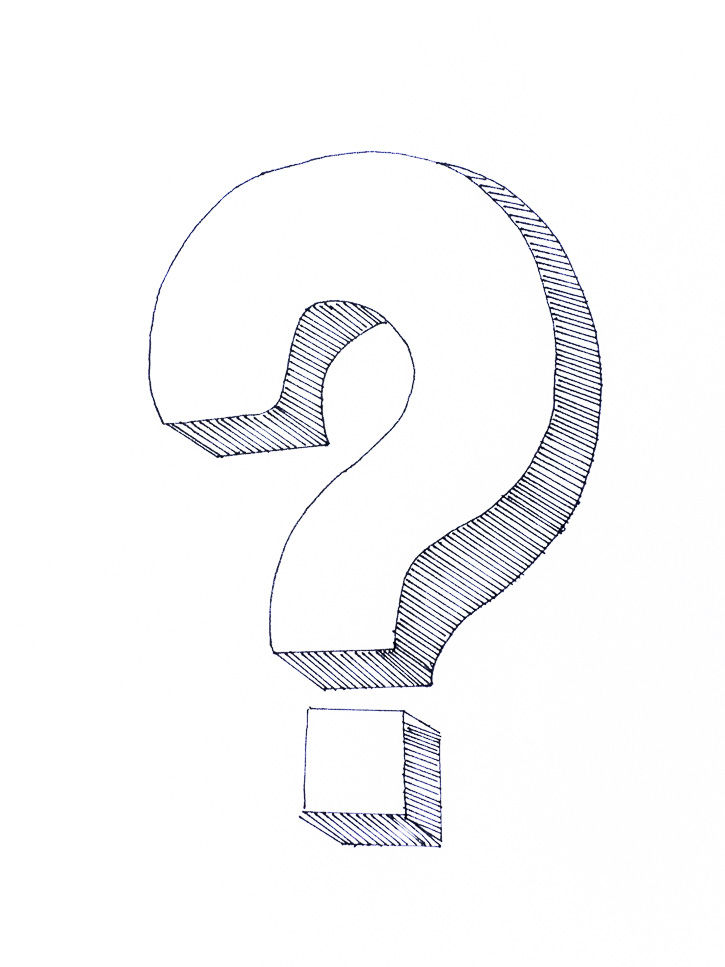 Credit card fraud

Malware / Spam detection

Intrusion Detection System
Use ?
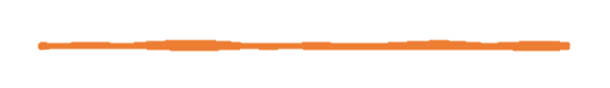 3
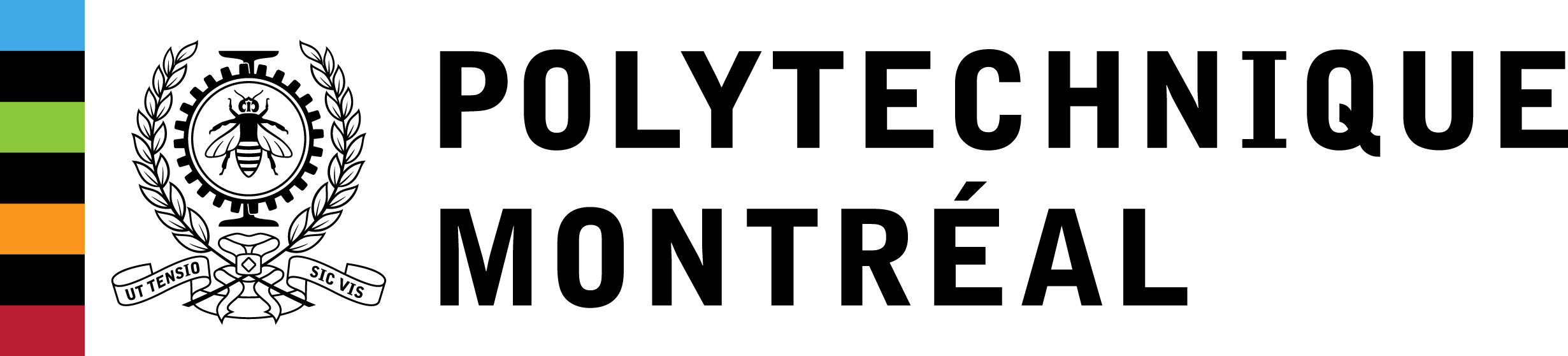 mask 1

…
mask K
replaced
original
…
Training
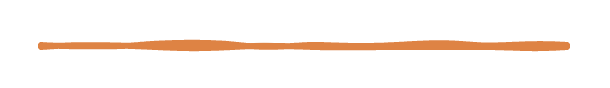 Discriminator
x = They were prepared to depart
Generator
[0, 0, 1, 0, 1]
[0, 0, 1, 1, 1]
[1, 0, 1, 0, 1]
…
[0, 0, 0, 0, 1]
x = They were [MASK] to [MASK]
K mask patterns
Input masking
x = They were ready to go
4
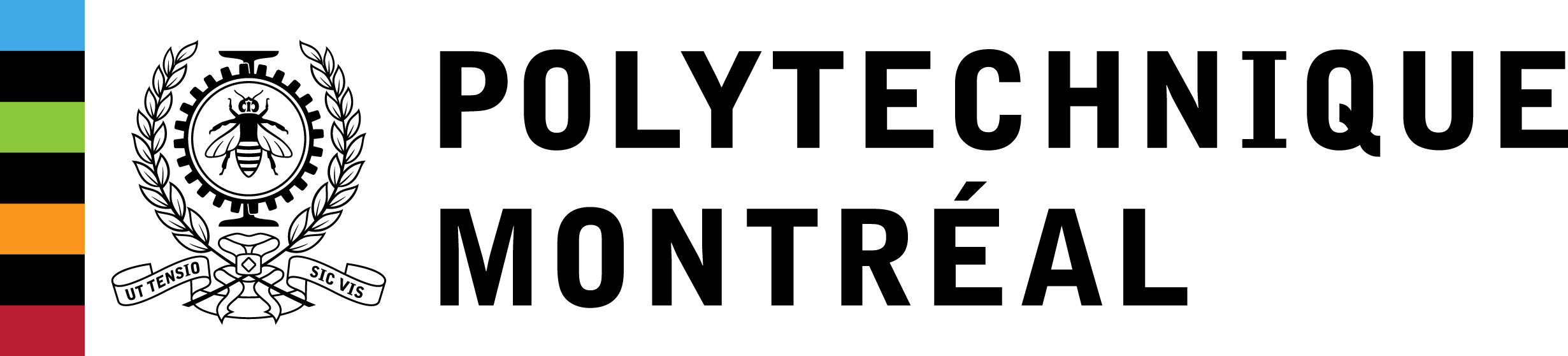 Testing
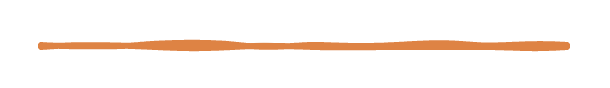 PL low   anomaly
PL = mean(       , … ,     )
PL = Pseudo Label Score
Discriminator
x = indie movies grow in popularity
5
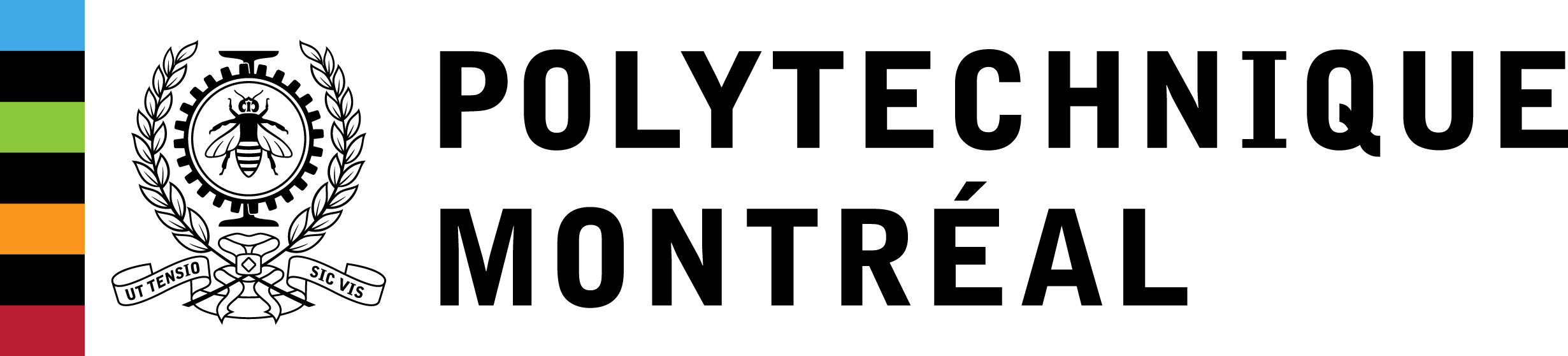 PL
Result
Play
Practise
Scheduled
Judge
Bankuptcy
Arguments
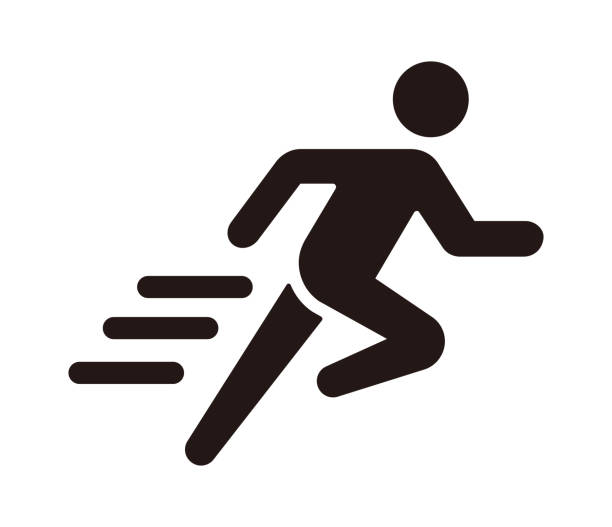 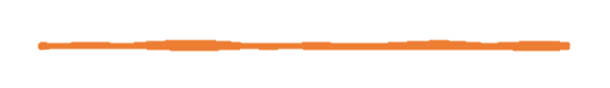 DATE
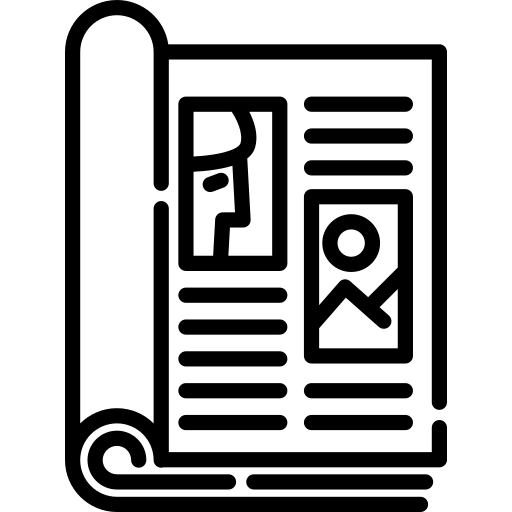 Performance = 95%
Outperforms state-of-the-art results
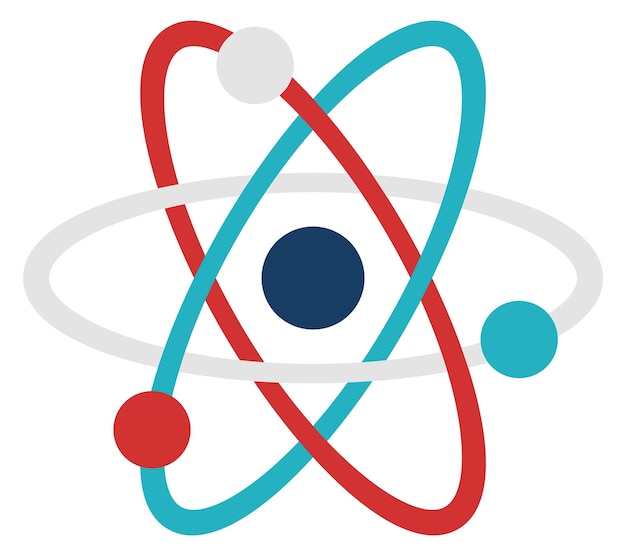 Databases
Engine
Versions
Complete
Leaders
Hall
Invade
Performance = 84%
DATE
6
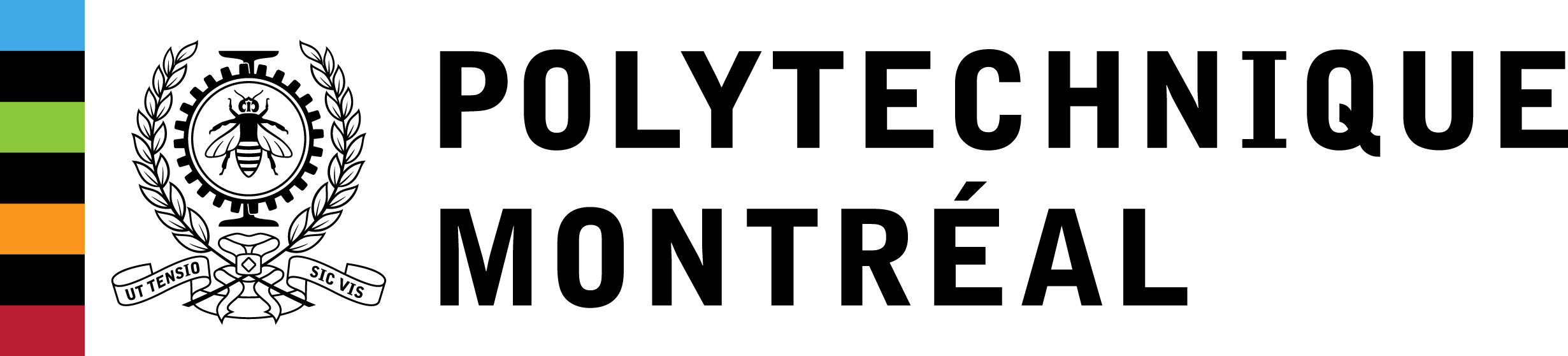 Conclusion
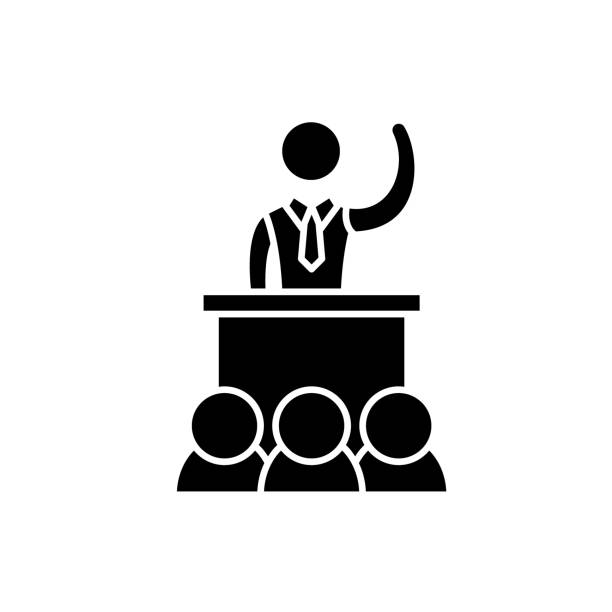 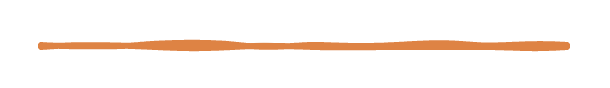 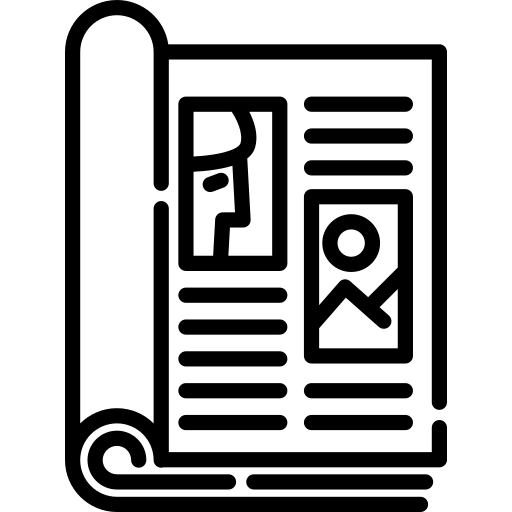 Self-supervision
Specific database
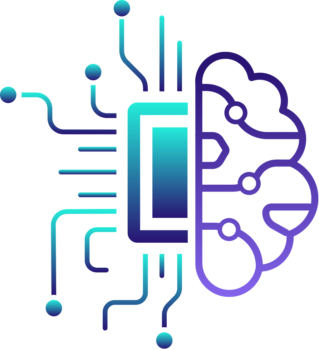 Outperform state-of-the-art
A former Conservative strategist was Chief of Staff to former Minister. He then played tennis with his friend.
Transformer
Test
! Anomaly
Mask pattern
7